Think Outside the Box
Technology, Client Confidentiality, and the Model Rules
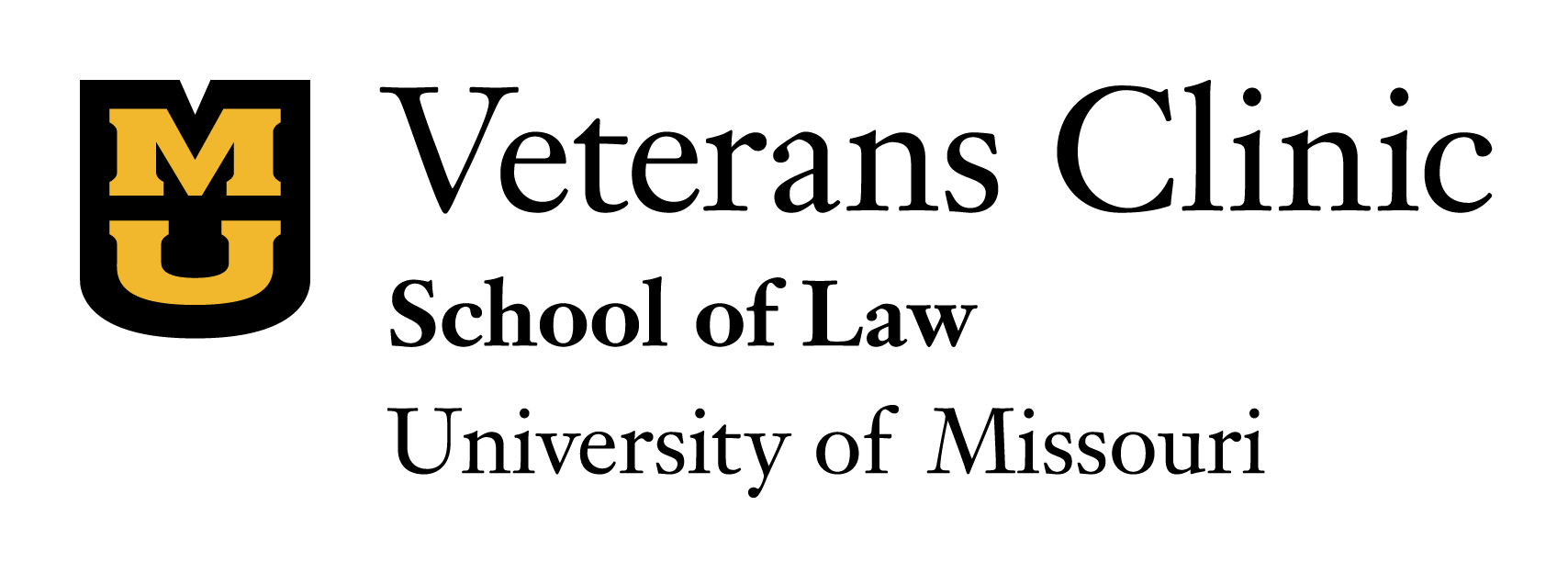 [Speaker Notes: Introductions- Alex Cassell is a third-year law student from St. Louis who is currently in the Veterans Clinic. She is a teaching fellow for both Torts and Criminal and she works at Thomas Law Offices in Columbia. She co-authored this presentation and I am happy she hear today to present.  
Today we’re going to discuss Maintaining client confidentiality while moving forward with emerging technologies
Most important lesson is that we as attorneys have a duty to maintain technological competency. And we’ll get into that but let’s watch a quick video demonstrating what happens when attorneys use technology that they are not familiar with.]
TECHNOLOGICAL COMPETENCY IS IMPORTANT
[Speaker Notes: Just a note, I did some research and this video was shared with the lawyer’s permission. 
Specific issues arising concerning the use of new technology since COVID-19 hit and the use of zoom/webex court appearances became a norm for almost everyone. 
Here, the technological error was forgetting to turn off a pre-existing filter]
overview
Using cloud-based technology (like Box and Teams)
Duty of technological competence
Duty to supervise and other rules implicated by technological competence
Reasonable efforts and best practices
Emailing Clients
Advantages & disadvantages of email
Rules on communications/confidentiality 
Disclaimers- how to use appropriately
Metadata
Symposium 2021: Pushing the Envelope – First in Advocacy for America’s Heroes
[Speaker Notes: Lot of ground to cover in 50 minutes and leave time for questions so there are many other issues to discuss with technological competency that we are leaving for another day. 
What are “reasonable efforts”?
	Passwords?]
DUTY OF COMPETENCE AND TECHNOLOGICAL COMPETENCY
Rule 4-1.1 Competence. A lawyer shall provide competent representation to a client. Competent representation requires the legal knowledge, skill, thoroughness and preparation reasonably necessary for the representation.

Comment [6] Maintaining Competence. “To maintain the requisite knowledge and skill, a lawyer should keep abreast of changes in the law and its practice, including the benefits and risks associated with relevant technology, engage in continuing study and education, and comply with all continuing legal education requirements to which the lawyer is subject.”
[Speaker Notes: Competency - keeping up/being able to use the website, effectively uploading and maintain client information (Comment 8 to Model Rule 1.1. established requirement that attorneys be technologically competent. 

Model Rule 1.1 Comment [8]- exact same langauge
“To maintain the requisite knowledge and skill, a lawyer should keep abreast of changes in the law and its practice, including the benefits and risks associated with relevant technology, engage in continuing study and education and comply with all continuing legal education requirements to which the lawyer is subject.”]
SUPERVISION
Rule 5.3: Responsibilities Regarding Nonlawyer Assistance. 
With respect to a nonlawyer employed or retained by or associated with a lawyer:
(a) A partner, and a lawyer who individually or together with other lawyers possesses comparable managerial authority in a law firm shall make reasonable efforts to ensure that the firm has in effect measures giving reasonable assurance that the person’s conduct is compatible with the professional obligations of the lawyer.
[Speaker Notes: Talking points
Modified in 2012 from “Responsibilities Regarding Nonlawyer Assistants” But Rule still discusses people not technology. 
So what do the comments say?]
COMMENT 3- NON-LAWYERS OUTSIDE THE FIRM CAN INCLUDE USE OF TECHNOLOGY
"A lawyer may use nonlawyers outside the firm to assist the lawyer in rendering legal services to the client. Examples include…using an Internet-based service to store client information."

When using such services outside the firm, a lawyer must make reasonable efforts to ensure that the services are provided in a manner that is compatible with the lawyer’s professional obligations.
[Speaker Notes: Supervision - if AI is doing things that a human did before - like scanning documents to identify missing clauses or system messages about your case (FV) , then the atty still needs to check this and make sure it’s accurate. (Rule 5.3) 
Source: The Bencher, July/August 2021. The New Normal: Technology, Law, and Ethics in an Increasingly Connected But Remote World
Also want to communicate with the 3rd party vendor and affirm confidentiality (like who from their company will be able to access these files) 
Comment goes on to state that "the extent of this obligation will depend upon the circumstances, including the education, experience and reputation of the nonlawyer; the nature of the services involved; the terms of any arrangements concerning the protection of client information; and the legal and ethical environments of the jurisdictions in which the services will be performed, particularly with regard to confidentiality."
Comment then references rules on See also Rules 1.1 (competence), 1.2 (allocation of authority), 1.4 (communication with client), 1.6 (confidentiality), 5.4(a) (professional independence of the lawyer), and 5.5(a) (unauthorized practice of law).  When retaining or directing a nonlawyer outside the firm, a lawyer should communicate directions appropriate under the circumstances to give reasonable assurance that the nonlawyer's conduct is compatible with the professional obligations of the lawyer.

Best practices tip: Rule (1.6) Communication also impacted- telling your client what technology you’re going to be using and getting their approval for it (Rule 1.4(a)).]
USING CLOUD-BASED TECHNOLOGY
Missouri Bar Informal Opinion 2018-09
May Attorney use “cloud computing” in a way that is consistent with Attorney’s ethical obligations?
YES, if: 
They maintain competence in the use of the cloud system
Make reasonable efforts to safeguard confidential info from inadvertent/unauthorized disclosure
https://mobar.org/public/ethics/InformalOpinionsSearch.aspx
[Speaker Notes: From the horse’s mouth- the Missouri Bar issued an informal opinion in 2018 stating that attorneys may use cloud-based technology IF they maintain competence in its use and make reasonable efforts to safeguard confidential information from accidental disclosure.]
BEST PRACTICES
Attorneys should ensure adequate provider policies and practices as to 
(1) ownership and security of client information, and 
(2) attorney and provider access to client information.
[Speaker Notes: What is considered good policy/practices for these cloud services will be evolving as technology changes
Attorneys should consult with a qualified information technology professional, take CLE courses on technology in practice, or engage in regular self-study of reputable materials in order to maintain competence
Attorneys should carefully read the cloud computing provider’s terms and conditions of service.]
REASONABLE EFFORTS
Security measures for storage of client data 
No access rights to client information by provider or third party
Have a plan in place for handling of client information if relationship with provider is terminated
Reliable attorney access to data and plans for transition of attorneys leaving practice
Domestic storage of data, or, alternatively, storage in a jurisdiction subject to United States data protection laws or equivalent.
[Speaker Notes: Reasonable efforts to safeguard confidential information may include (but are not limited to) ensuring adequate provider policies and practices regarding:
Security measures protecting confidentiality of client information during transmission and storage; (password protection, permenancy, encryption, back ups, access by provider, etc.) •Prompt notification in event of security breach
Ownership of data solely by attorney or attorney’s firm•Regular data backup]
ADVANTAGES/DISADVANTAGES OF EMAIL
Advantages
Convenient
Quick, simple, inexpensive
Main method of communication
Disadvantages
Difficult management of email systems
Informal
Costly recovery of deleted emails
[Speaker Notes: Advantages:
Main method of communication- this is the primary way that we communicate with each other and often with our clients. 
As a result we generate tons of emails People are constantly checking it, using it, monitoring it, bc its what everyone use. How many of you are checking your emails right now? 
Disadvantages:
How many unread emails in inbox right now? Can be overwhelming because we have so many. 
In the event emails get deleted because your cloud based storage or technology software isn’t good, it can be very costly to recover. 

- Sheer volume of emails makes it hard to monitor and manage email systems
- Not treated as formally, less care taken in drafting
- Can cost a lot to recover deleted emails for document request for litigation]
EMAILS ARE A PART OF CLIENT’S FILE
ABA informal opinion 2021-07 
Email correspondence with the client and email correspondence related to the representation of the client are a part of the client’s file 
Rule 4-1.22: File Retention
[Speaker Notes: What does this mean?
Duty to retain emails -- Must be retained in accordance to Rules
4-1.22: File Retention]
IMPORTANT: The contents of this email and any attachments are confidential. It may also be privileged or otherwise protected by work product immunity or other legal rules. They are intended for the named recipient(s) only. If you have received this email by mistake, please notify the sender immediately and do not disclose the contents to anyone or make copies thereof.
[Speaker Notes: Try speaking loudly.]
LEGAL DISCLAIMERS IN EMAIL
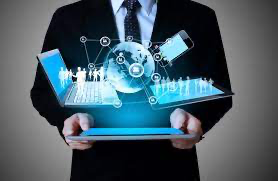 Less than 10% of people who receive emails with disclaimers read them

More disclaimers, more ineffective
https://www.filevine.com/blog/about-those-email-disclaimers/
[Speaker Notes: Statistic isn’t entirely surprising 
If you include disclaimers automatically in every email, that means it’s getting included in your non-legal emails like making lunch plans or ordering something online. 

Too many disclaimers isn’t effective
Putting disclaimers in every email you write will hurt its validity
If you’re going to use a disclaimer, it makes more sense to put it at the beginning of the message, rather than at the end]
PROTECTING CONFIDENTIALITY OF CLIENT EMAILS
1999 - ABA Formal Opinion 99-413                                                         
Reasonable expectation of privacy in email
2017- ABA Formal Opinion 4-77R
More specific guidance considering technology advances since 1999
4-77R https://www.americanbar.org/content/dam/aba/administrative/professional_responsibility/aba_formal_opinion_477.pdf
[Speaker Notes: 1999 - ABA Formal Opinion 99-413: Said that lawyers have a reasonable expectation of privacy when it comes to using email, so under rule 1.6 using regular email was fine to maintain the confidentiality of information relating to a client’s representation. 



However, technology has changed a lot since 1999. Not only are we using and relying on technology now more than ever, but with that comes an increased risk of inadvertent disclosure of confidential client information. 

2017 – ABA Formal Opinion 4-77R
Gives guidance on specific issues that have arisen relating to protecting client confidentiality in email communications since 1999. 

1.6 is the rule that comes into play here because the risk is with inadvertently disclosing confidential information 
Going to discuss how a lawyer should comply with the core duty of confidentiality in an ever-changing technological world]
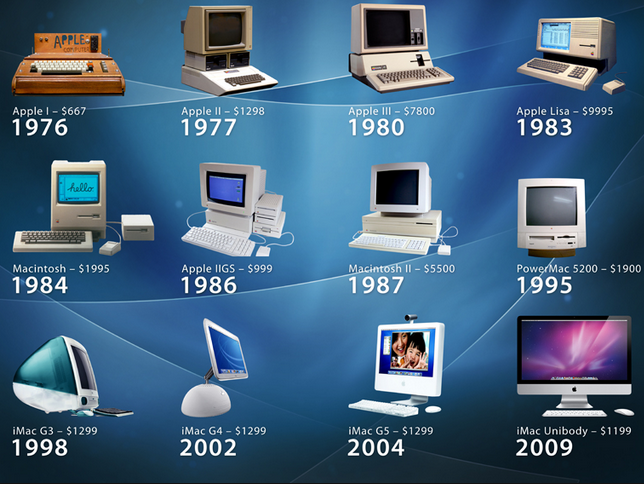 CHANGING RULES FOR CHANGING TECHNOLOGY
Model Rule 1.1 added Comment 8 
Requirement to understand basic features of relevant technology
‘Reasonable efforts’ standard
[Speaker Notes: Like we discussed earlier, lawyers have a duty to maintain technological competence. Model Rule 1.1 was changed in 2012 (like MO’s in 2017) to include Comment 8 to 1.1 about maintaining competence
For example, you would likely be violating your duty of competency if you couldn't compose emails or create an electronic document.
So step one is knowing how to use email. The rule doesn't impose any heightened or specific standard as to what you need to be able to do with email though.


Model Rule 1.1 was also changed in 2012 to include Comment 8 to 1.1 about maintaining competence
In order to “keep abreast” of the changes in law in a digital age, lawyers need to understand basic features of relevant technology. 
The standard is reasonable efforts
We are going to discuss what those are and specific examples of how you can keep abreast of changes]
DUTY TO PROTECT CONFIDENTIALITY OF EMAILCOMMUNICATIONS WITH CLIENTS
What are reasonable efforts? 
Comment 18 to Model Rule 1.6(c): 
The sensitivity of the information
The likelihood of disclosure if additional safeguards are not employed
The cost of employing additional safeguards, and
The extent to which the safeguards adversely affect the lawyer’s ability to represent clients
[Speaker Notes: This means that sometimes rather strong measures are warranted, like encryption
Discuss what encryption is in coming slides
Model Rule 1.4 (MO Rule 4-1.4: Communication) may require the attorney to discuss using these security measures like encryption (if there’s any sort of additional cost to the client involved)

So, when using technology to communicate about client matters, lawyers must exercise “reasonable efforts” -- next logical question -- what are reasonable efforts? It depends
Comment 18 to Model Rule 1.6(c) gives some nonexhaustive factors to consider:
The sensitivity of the information
The likelihood of disclosure if additional safeguards are not employed
The cost of employing additional safeguards, and
The extent to which the safeguards adversely affect the lawyer’s ability to represent clients (like if you have to make a device too difficult to even use)


HIPAA
Confidentiality in general - this extends to client’s medical records
Higher level of HIPAA confidentiality only applies if there is a doctor-patient relationship
Must sign appropriate releases to be HIPAA compliant 
Once we have the HIPAA authorizations, the level of duty is the same as other client paperwork 

What does HIPAA require?
HIPAA protects against unauthorized access and disclosure. Here, disclosure is defined to mean (1) releasing, (2) transferring, (3) providing access to, or (4) divulging in any manner information outside the entity holding the information. 45 C.F.R. § 160.103. 
Applies to Health plans (like group health plans), Health Care Clearinghouses, and Health Care Providers (physicians, hospitals) and their Business Associates (their vendors).  
What is PHI
Individually identifiable health information 
Anything that might allow the reader to know who one is talking about 
Ex: Names, MRN numbers, SSN, patient room numbers
Health information held by a Covered Entity is usually protected, subject to exceptions for processing claims and other administrative necessities 
Health information held by an employer in its role as employer is not protected
Health information held by an employer that is HIPAA-protected must be handled confidentially.
Patients must give permission before applicable entities may give information to others on the patient’s behalf.]
EMAILS AND ENCRYPTION
What is encryption?

Converted from readable plain text into scrambled cipher text 

Encryption process
[Speaker Notes: Higher sensitivity of data may require encryption
Question: May a lawyer communicate with a client via email without using encryption?
Answer: YES. ABA Formal Ethics Opinion 99-413 (1999).
The expectation of privacy for electronic mail is the same as that for ordinary telephone calls, and the unauthorized interception of an electronic message is illegal


What is encryption?

Converted from readable plain text into scrambled cipher text 
Only the recipient who has the private key that matches the public key used to encrypt the message can decipher the message for reading
Even if you get hacked through your password, email encryption ensures that the content of those messages are still unreadable 

Encryption process:
Obtain digital certificate
Send a copy of digital certificate to client in advance of the message
Client uses digital certificate to retrieve encrypted message
Only the intended recipient (who has a copy of your digital certificate) can read the encrypted message 
https://home.innsofcourt.org/Downloads/P11419.pdf]
ABA GUIDANCE ON “REASONABLE EFFORTS”
Understand the nature of the threat;
Understand how client confidential information is transmitted and where it is stored;
[Speaker Notes: (1) Understand the nature of the threat
Sensitivity of the information 
If you have client matters involving information like trade secrets in an industry such as healthcare, banking, or defense → there’s going to be a higher risk of data theft. So greater effort is warranted
(2) Understand how client confidential information is transmitted and where it is stored
Be able to identify every access point to information (like the different devices used to communicate with the clients)
Be able to identify how the firm’s electronic communications are created
Be able to identify where client data resides]
ABA GUIDANCE ON “REASONABLE EFFORTS”
(3) Understand and use reasonable electronic security measures;
Using secure internet access 
Using unique complex passwords 
Firewalls and anti-malware/antivirus software 
Frequent updates 
Disabling lost or stolen devices 
Multi-factor authentication 
Permanent deletion
[Speaker Notes: 3) Understand and use reasonable electronic security measures
Examples:
Using secure internet access methods to communicate, access, and store client info (like on secure Wifi or using a virtual private network)
Using unique complex passwords and changing them periodically
Implementing firewalls and anti-malware/antivirus software on all devices where client data is stored
Applying all necessary security patches and updates to operational and communications software 
Have a way to disable lost or stolen devices and to destroy the data contained on those devices
Multi-factor authentication to access firm systems
Remember that just because something is deleted doesn't mean that it is permanently gone, may require additional steps to get rid of completely]
ABA GUIDANCE ON “REASONABLE EFFORTS”
(4) Communicate what levels of security will be necessary for each electronic communication; 

(5) Warn the client of the risk of sending/receiving electronic communication on a device with third party access;
[Speaker Notes: (4) Communicate with the client out the outset of the client-lawyer relationship what levels of security will be necessary for each electronic communication 
A client’s lack of technological sophistication or the limits of the technology available may require you to use non-electronic forms of communication 

(5) Warn the client of the risk of sending/receiving electronic communication on a device that a third party has access to
Attorney/client privilege and confidentiality of communications could be waived]
ABA GUIDANCE “REASONABLE EFFORTS”
(6) Label confidential client information;

(7) Train lawyers and non-lawyer assistants in technology and information security.
[Speaker Notes: (6) Label client confidential information
If it gets inadvertently sent, this puts more of an obligation on the recipient to notify you of the inadvertent disclosure 
(7) Train lawyers and non-lawyer assistants in tech/info security 
Establish policies and procedures and trainings for employees in the use of reasonably secure methods of electronic communications with clients






Email from potential client
Run conflicts check before responding to avoid rule violation

Protecting client confidences 
Reasonable precautions to protect transmissions
Email with SSL certificate (encryption)
Employ providers with data encryption in use at all times, including during updates when data is more vulnerable]
METADATA
What is metadata?

Inadvertent disclosure
[Speaker Notes: What is metadata?
Data that describes other data; provides information about a certain item’s content
For something like a word document, this could include details such as: title of the document, author name, subject, and keywords that identify the document’s contents
Just as information sent over email can be inadvertently disclosed either by sending it to the wrong person or by it getting hacked by a third party, information in the documents you’re sending can contain confidential information
So you could be disclosing all kinds of information contained within a document that you aren't even aware of]
METADATA
If you receive a document that has metadata, are you required to inform the sender that the document they sent you contains the metadata?

Rule 4-4.4(b): A lawyer who receives a document or electronic stored information relating to the representation of the lawyer's client and knows or reasonably should know that the document or electronically stored information was inadvertently sent shall promptly notify the sender.
[Speaker Notes: If you receive a document that has metadata, are you required to inform the sender that the document they sent you contains the metadata?
Rule 4-4.4(b) says: A lawyer who receives a document or electronic stored information relating to the representation of the lawyer's client and knows or reasonably should know that the document or electronically stored information was inadvertently sent shall promptly notify the sender.
This metadata could count as a “document inadvertently sent” under MO Rule 4-4.4(b)
There’s still the requirement that you, as the recipient of the document with metadata, must “know or reasonably should know” that it was sent inadvertently → determining this will depend on the facts/circumstances of each case]
METADATA – AN EXAMPLE
Scenario: Metadata on a document sent to opposing counsel reveals a likely settlement figure or position or just other information about your bottom line position 
Can the lawyer who received this information use it? 
Mo Rule 56.01(b)(9)(A)(ii)
Scrubbing metadata
[Speaker Notes: The rules don’t provide much guidance. The receiving lawyer may be under an ethical obligation to use this information. It’s info that’s very valuable/helpful to her clients case. The failure to use it could be a breach of her duty to her client. Mo Rule 56.01(b)(9)(A)(ii) says that they do have to stop reading it and not use it though - but this isn’t an ethical rule

However, regardless of whether or not the receiving lawyer can use the information, there would still be a clear duty to promptly notify the sender, because it is clear that this information was inadvertently sent. 

So since valuable information can be contained in metadata, under rule 4-1.6 (duty to not reveal confidential client info), this would include things like “scrubbing” the metadata from the documents
Caveat: if the metadata has evidentiary value, then the attorney may be under and obligation not to unlawfully obstruct another party’s access to it. Or alter, destroy, or conceal it.]
[Speaker Notes: To Sum up]
RESOURCES
The Bencher, July/August 2021. The New Normal: Technology, Law, and Ethics in an Increasingly Connected But Remote World
http://hpi.georgetown.edu/privacy/records.html
Missouri Bar Informal Opinion 2018-09- https://mobar.org/public/ethics/InformalOpinionsSearch.aspx
ABA informal opinion 2021-07 

https://www.filevine.com/blog/about-those-email-disclaimers/
https://www.americanbar.org/content/dam/aba/administrative/professional_responsibility/aba_formal_opinion_477.pdf
ABA Formal Ethics Opinion 99-413 (1999).
https://marciazeng.slis.kent.edu/metadatabasics/types.htm
https://www.courts.mo.gov/page.jsp?id=707